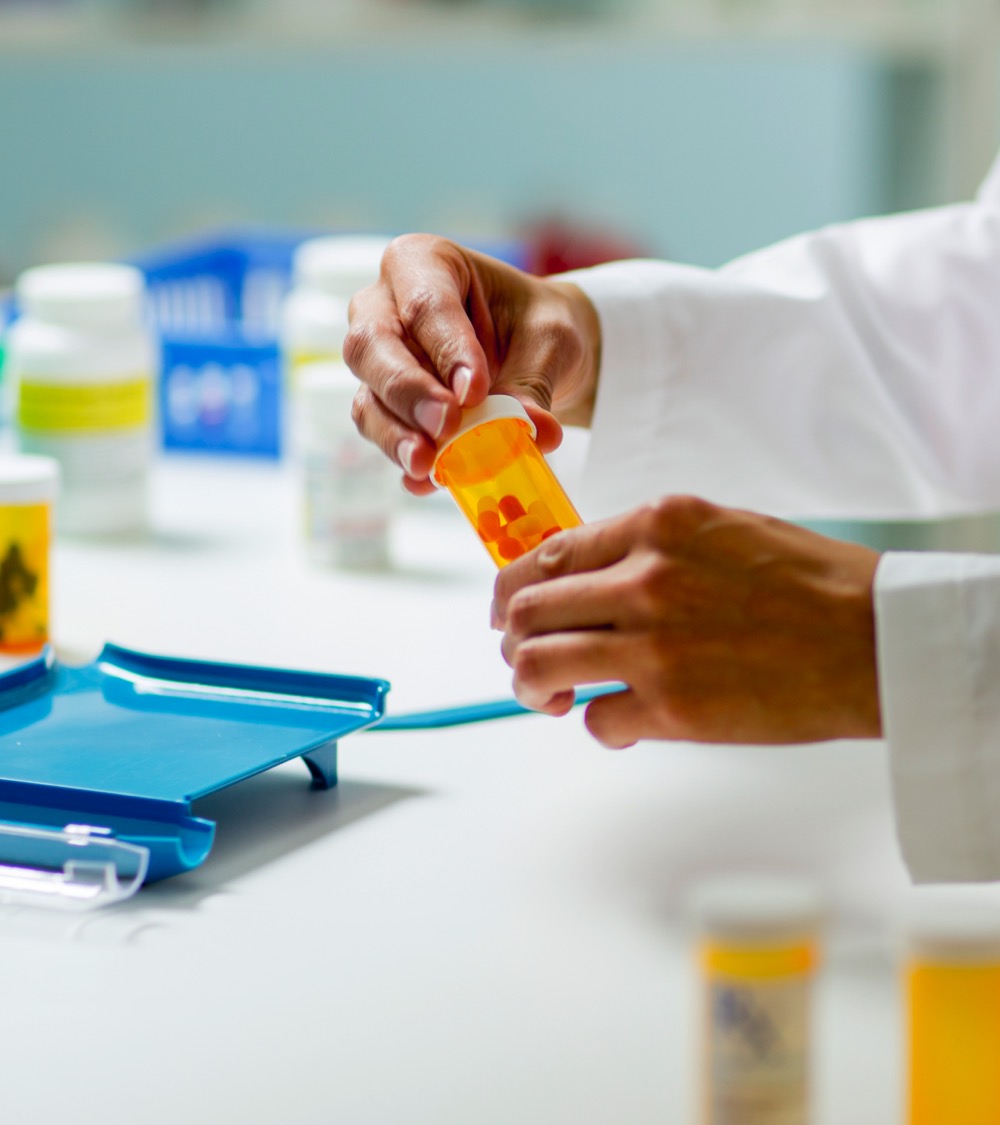 Health Products Portal
Webinar
Software Vendor API access
Pull quote
Thank you for joining, this webinar will begin at 3.00pm, 
20 November 2023
www.health.gov.au
Acknowledgement of Country
We acknowledge the Traditional Custodians of country throughout Australia and their connections to land, sea and community. We pay our respect to their Elders past and present and extend that respect to all Aboriginal and Torres Strait Islander peoples today.
Before we begin…
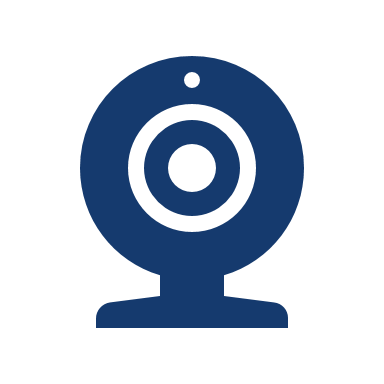 Please turn off your webcam

Please mute your microphone unless speaking

Any questions? Email HPP.Support@health.gov.au
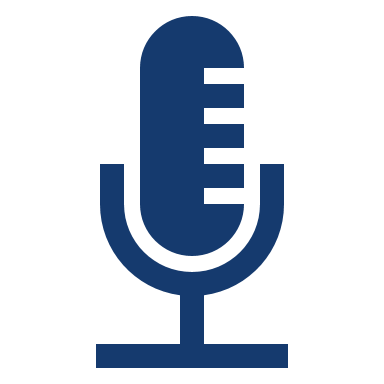 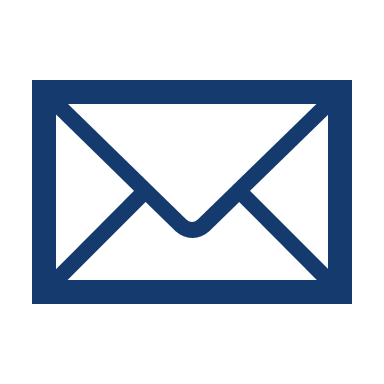 Agenda
Introduction
PBS Data Distribution Project background and timeline
Accessing the API
Signing into the Developer Portal
Requesting a bearer token
Retrieving API data
PBS Data Distribution Project
Background
The Department of Health is modernising the consumption and data distribution model for the monthly PBS Schedule data, in order to:
Improve accessibility to PBS Schedule data; 
Make the data easier to understand and use in software; and
Improve data latency and data provision through best practice architecture.
Timing
The project started in 2019, and conducted a series of working group meetings in 2020-21
A Private Beta with a small group of vendors was held in late 2022
A Public Beta was held between June and October 2023
PBS Data Distribution Project
The Department is working to the following timeline
From November 2023, the API is a production system. Vendors are encouraged to commence their transition.
February 2024 will be the last PBS schedule for which data in existing formats will be released under embargo.
From the March 2024 PBS schedule onwards, data released under embargo will be made available only via the API.
A version of the API for use by the general public is also in development. This API will be made available in early 2024.
PBS Data Distribution Project
We want to work collaboratively with all stakeholders to establish a timeline that is realistic and mutually acceptable
The Department acknowledges that this timeline may be difficult for some embargo data users to meet, for a range of reasons. The Department invites individual organisations in this situation to provide the following information by to the Department:
The circumstances that prevent your organisation from achieving the published timeline
A proposed timeline that your organisation could achieve the transition by
The logic behind your proposed timeline, such as a high-level schedule of activities
Please provide feedback by email to hpp.support@health.gov.au by Thursday 23rd November.
PBS Data Distribution Project
Supporting resources that are available
Sample data from the API, for developers to familiarise themselves with the format
A guide (33 pages) that explains the process for converting API data to PBS text files
A guide (24 pages) that explains how PBS restrictions work, in the API
A data dictionary and data model for the API
https://data.pbs.gov.au/data-distribution/data-distribution.html
PBS Data Distribution Project
User Journeys
Dept. approval
Register your company in the HPP
Link to your company in RAM
Get a myGovID
Initial
Apply for access to the API
(after approval)Receive API credentials
Development
Login to dev. portal (using MyGovID/RAM)
View API documentation
Access your subscription key
Download API data
Regular
Request a bearer token
What can PBS embargo data users do in the HPP?
Manage
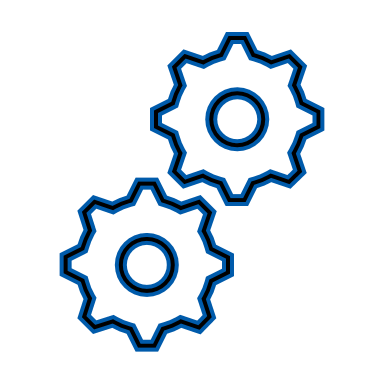 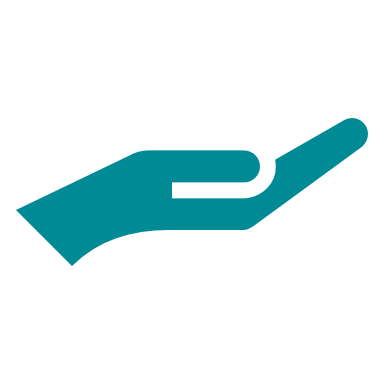 Personal profile details
Apply for Embargo data API access
Correspondence to and from the Department
Things to note prior to using the HPP
Before logging into the HPP
Please ensure you are using a recent version of Google chrome          or Microsoft edge          for optimal performance on the HPP 
This process will need to be undertaken by all members of an organisation wishing to access the PBS embargo data via the API
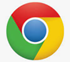 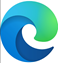 Demonstration
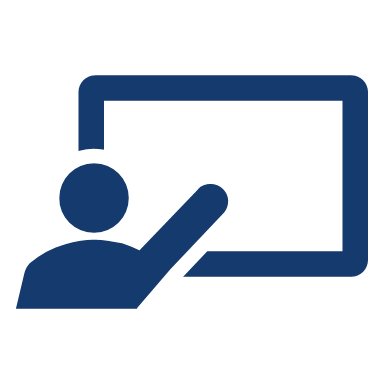 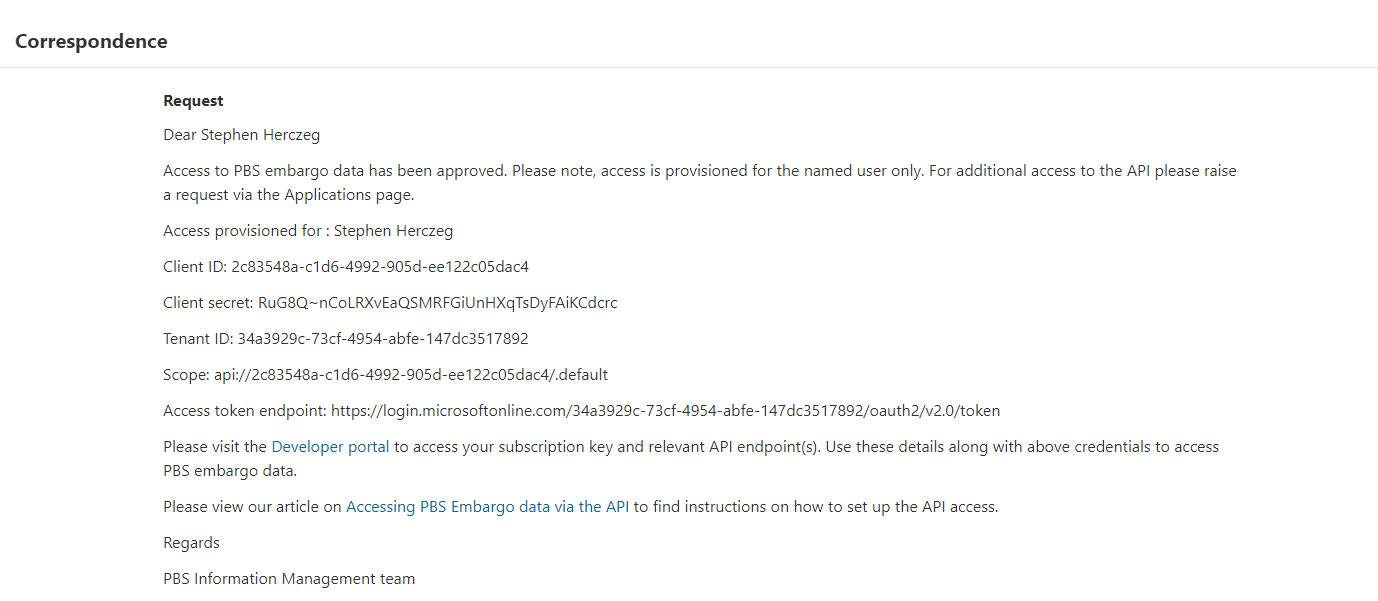